Backup der MySQL-Daten bei All-Inkl
Eine mögliche Variante, um MySQL-Daten bei dem Provider „All-Inkl“ zu sichern
Backup der MySQL-Daten bei All-Inkl
Hierbei verwende ich ein kleines Script, das All-Inkl selbst zur Verfügung stellt. Das Script kann unter folgender Adresse heruntergeladen werden:

http://all-inkl.com/wichtig/anleitungen/datensicherung/mysql/php-skript-zum-sichern-und-wiederherstellen-einer-datenbank/dump-erstellen-mit-e-mail-benachrichtigung_85.html

Originalanleitung All-Inkl:
Dieses Skript eignet sich auch für eine automatisierte Datensicherung in der Nacht, die Sie mit Hilfe eines CronJobs anlegen können. Sollte Ihr Tarif keinen CronJob besitzen, so können Sie diesen in der MembersArea unter ZUSATZPTIONEN dazu bestellen und dann unter CronJobs einrichten. Beachten Sie bitte, dass größere Datenbanken u.U. nicht mehr per Skript gesichert werden können, da das Skript ggf. an Serverrestriktionen stößt! 
Folgende Schritte sind notwendig:
1. Legen Sie im FTP-Hauptverzeichnis Ihrer Domain einen Unterordner "backup" an.
2. Geben Sie über Ihr FTP-Programm dem Ordner eine Schreibberechtigung (CHMOD) von 777.
3. Erstellen Sie in dem Ordner eine PHP-Datei (db_backup.phpx) mit folgendem Inhalt Siehe Script.
10.09.2014
Backup der MySQL-Daten bei All-Inkl, Autor: Joachim Scholtysik
2
Backup der MySQL-Daten bei All-Inkl
Bitte ändern Sie im Quellcode folgende 3 Zeilen:
$db_name = "IhreDatenBank";$db_passwd = "IhrDatenBankPasswort";$bestaetigungsmail_adresse = "IhreMailAdresse";

Den Datenbanknamen und das Datenbankpasswort entnehmen Sie Ihrem KAS unter DATENBANK und setzen es in die jeweiligen Felder "IhreDatenBank" und "IhrDatenBankPasswort". Bei "IhreMailAdresse" setzen Sie bitte die E-Mail Adresse, an die Sie die Bestätigungsmail haben möchten, ein.
4. Rufen Sie die URL http://www.ihre-adresse-im-netz.de/backup/db_backup.phpx auf. Das Backupskript wird gestartet, legt eine Datenbanksicherung Ihrer MySQL-Datenbank an und kopiert diese als gepackte Datei mit dem Namen z.B. dumpDATUM.sql.gz in den Ordner „backup“.Es ist normal, dass das DB-Backup kleiner ist als Ihnen die Datenbankgröße im PHPMyAdmin angezeigt wird.
10.09.2014
Backup der MySQL-Daten bei All-Inkl, Autor: Joachim Scholtysik
3
Backup der MySQL-Daten bei All-Inkl
Damit sind schon alle Einstellungen für das Script gemacht worden.
Auch hier ist es ratsam, je eine „.htaccess“ und „.htpasswd“ anzulegen.
Um automatisierte Backups erstellen zu lassen, habe ich im Kunden-Administrations-System (KAS) bei All-Inkl einen Cron-Job angelegt:


Dieser Cron-Job beinhaltet folgende Einstellungen:
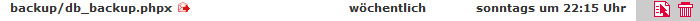 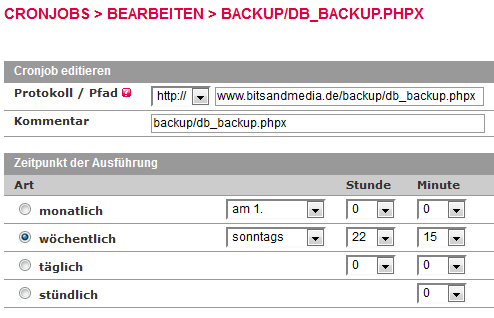 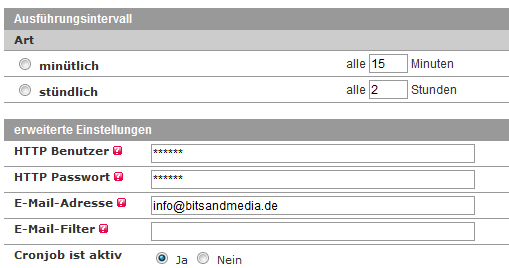 10.09.2014
Backup der MySQL-Daten bei All-Inkl, Autor: Joachim Scholtysik
4
Vielen Dank für Ihre Aufmerksamkeit!
10.09.2014
Backup der MySQL-Daten bei All-Inkl, Autor: Joachim Scholtysik
5